High Q0 preservation
Andy Hocker
Fermilab
TTC CW Workshop, 13-JUN-2013
Introduction
How well does Q0 survive from a vertical test to a CM?
Survey the landscape of VT and CM Q0 data from modern cryomodules from various labs
Quickly discovered that it’s tough to capture Q0 evolution succinctly in a paper (as opposed to Emax)
Nevertheless, here are some examples from the last few years’ literature
(What follows is my own gloss of data produced by others, apologies for oversimplifications, datedness, etc.)
You will get details in other talks this workshop
13-JUN-2013
A. Hocker, TTC CW Workshop
2
Where we’re at
Cornell ERL injector CM (M. Liepe - LINAC ’10 - TU303)
 VT: ~1.6e+10 @ 15 MV/m, CM: 0.5-1.0e+10 @ 10 MV/m
Cornell ERL main linac cav (N. Valles - IPAC ’12 - WEPPC075, M. Liepe, IPAC ‘12, WEPPC07)
VT: “met 2e+10 spec”, HT: 3e+10 @ 16.2 MV/m
KEK cERL injector CM (E. Kako - IPAC ‘12 – WEPPC015, E. Kako – IPAC ’13 – WEPWO013) 
VT: 0.7-0.9e+10 @ 5-10 MV/m, CM: 0.1-0.3e+10 @ 5-10 MV/m
KEK S1G CM (N. Ohuchi – IPAC ‘11 – WEPO035)
VT: probably ~1e+10, CM: 0.4-0.9e+10 @ 25-38 MV/m
JLab C100 CMs (A. Reilly – SRF ‘11 – TUPO061, M. Drury – LINAC ‘12 – MOPB30)
VT: 0.8-1.2e+10 @ 20-25 MV/m, CM: 0.5-1.0e+10 @ 20-25 MV/m

Takeaway: not unheard of to lose up to a factor of 2 in Q0 from VT->CM
13-JUN-2013
A. Hocker, TTC CW Workshop
3
Add’l data points from FNAL
TESLA-style CMs
RFCA002 not tested yet, shown are horizontal test results
All HT and CM facilities at FNAL are limited to pulsed operation (for now)
< 1% DF
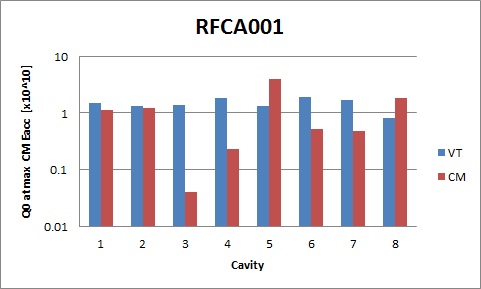 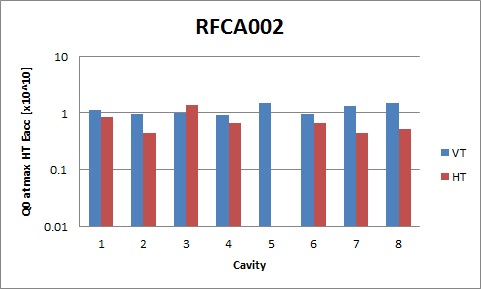 13-JUN-2013
A. Hocker, TTC CW Workshop
4
Measuring heat loads
Cavities are strongly overcoupled in CMs, Q0 measured from 2K dynamic heat loads
At FNAL the low DF means we’re struggling to measure fractions of a watt --- this is hard
I suspect CW life is easier with heat loads of tens of watts
Different labs use different methods
He mass flow (steady-state or supply closed)
Boil-off rate (liquid level)
Rate-of-rise
I think there is a useful discussion to be had here about pros/cons of these techniques, associated uncertainties, tricks of the trade, etc.
13-JUN-2013
A. Hocker, TTC CW Workshop
5
Q0 degradation mechanisms
From VT to CM, one pays attention to residual resistance
FE-loading: quest for ever-cleaner assembly
Trapped magnetic flux
Thermal currents (see Neumann’s talk)
Sources of remanent field in CM
Efficacy of magnetic shielding

FNAL study: what field does a cavity see inside the mag shielding and inside a CM vacuum vessel
Measure at room temperature
Several groups have measured Cryoperm permeability cold and found that it doesn’t differ much from RT permeability (despite manufacturer claims)
13-JUN-2013
A. Hocker, TTC CW Workshop
6
Measurement setup
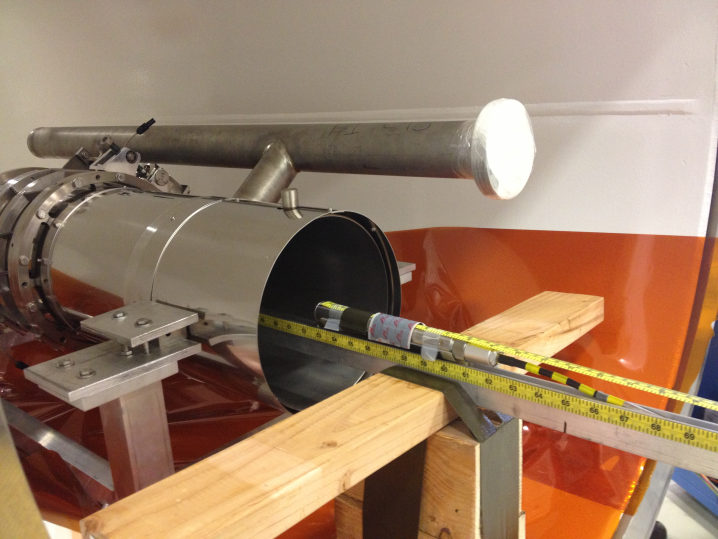 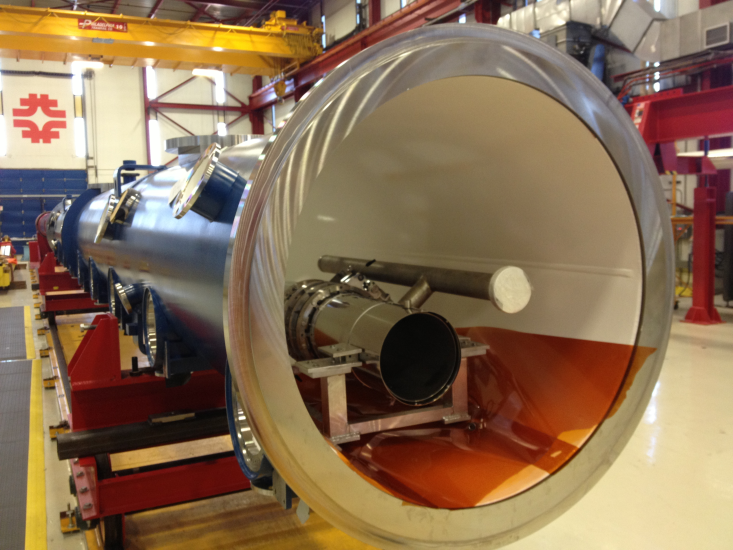 Empty helium vessel and Cryoperm shielding in CM
3-axis magnetic field sensor (Bartington Instrum.)
13-JUN-2013
A. Hocker, TTC CW Workshop
7
Field measurements
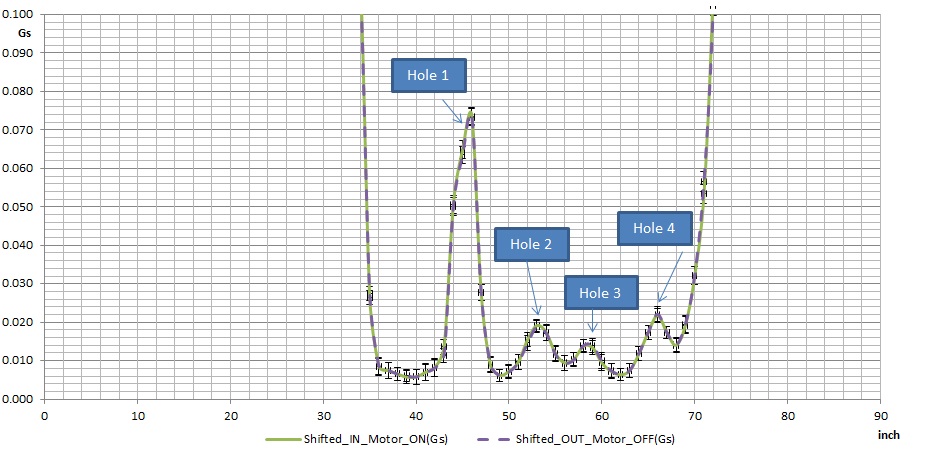 Probe roughly at location of cell equators
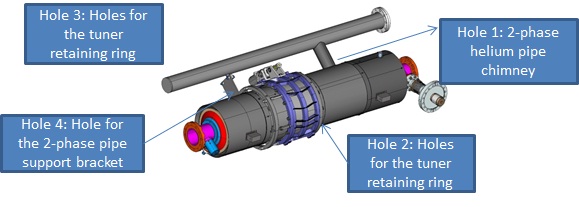 Along “beamline,” no effect from holes -> measured field was 4 mG
13-JUN-2013
A. Hocker, TTC CW Workshop
8
Effect of imperfect shielding
Assuming Cryoperm  does increase as advertised (2.5x)
Using Rs =H (=1.9x10-4(f/RRR)     (BUT… see next slide)
4 mG contributes 0.70 nOhm to Rs (1.3 GHz, RRR=250)
Integrated effect of holes contributes an additional 0.77 nOhm
Total of 1.47 nOhm
Typical Rs in VT at FNAL (2 K, Bpk = 70 mT) about 13.6 nOhm, with about 0.35 nOhm from remanent field
Can expect a degradation in CM of



If  doesn’t increase, F = -17%
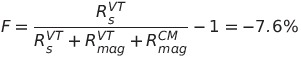 13-JUN-2013
A. Hocker, TTC CW Workshop
9
Trapped flux: field dependence
A. Grassellino and A. Romanenko
Measure Rres before/after quench, difference is purely trapped flux effect
Observe effect has linear dependence on cavity field
If trapped flux dominates Rs in CM, can expect higher Q-degradation at higher fields
13-JUN-2013
A. Hocker, TTC CW Workshop
10
Conclusions
It’s currently rare for Q0 to pass from VT to CM completely unscathed
But recent results from some labs are encouraging
FNAL work on this topic has only just started
Providing guidance for our dressed cavity designs
To chase down subtle Q0 effects in CMs (NOT horizontal tests) requires robust measurements of heat loads
THANKS to
Curtis Crawford, Tug Arkan, Anna Grassellino, Alex Romanenko, Elvin Harms for data and discussion
13-JUN-2013
A. Hocker, TTC CW Workshop
11
Backup
13-JUN-2013
A. Hocker, TTC CW Workshop
12
Mass flow: checks: not good
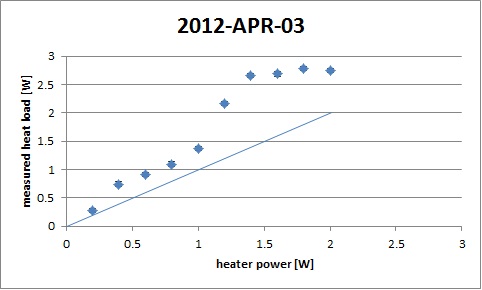 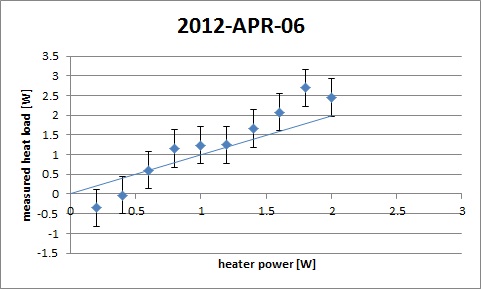 2012-APR-13
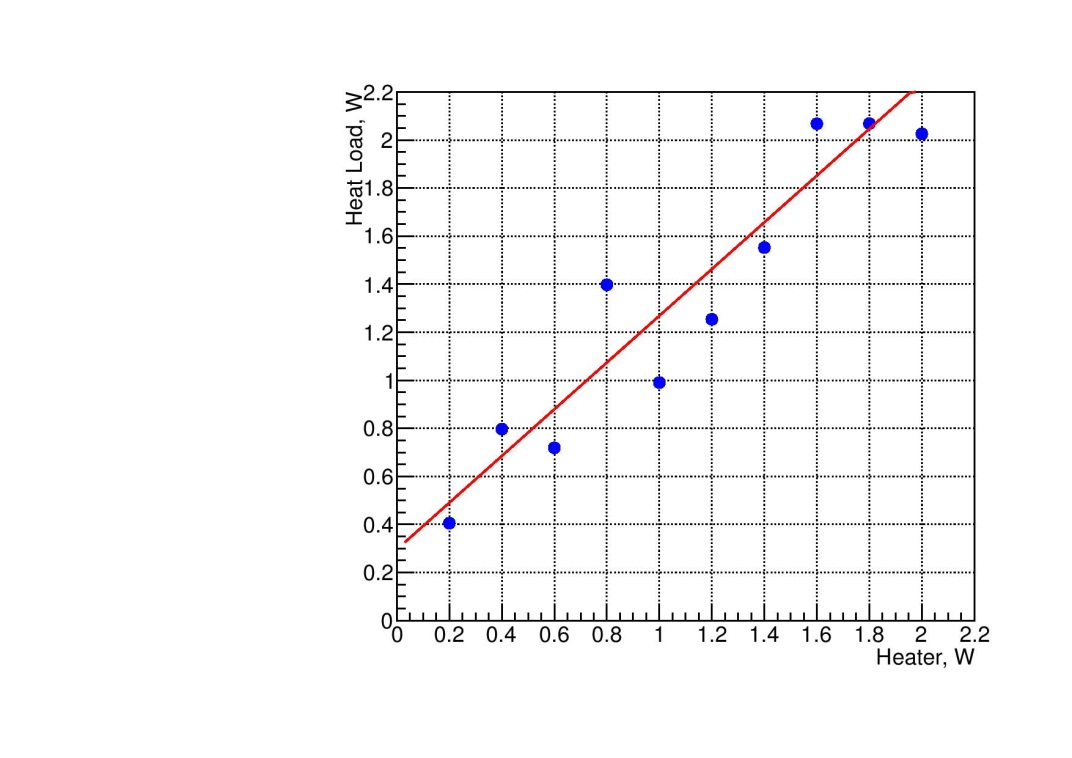 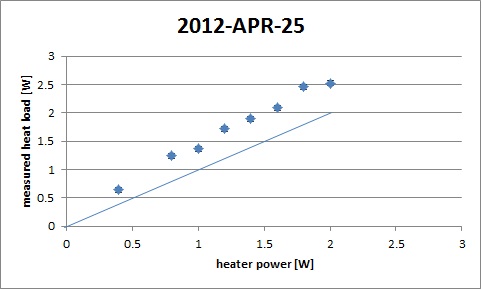 13-JUN-2013
A. Hocker, TTC CW Workshop
13
Rate-of-rise: check: better
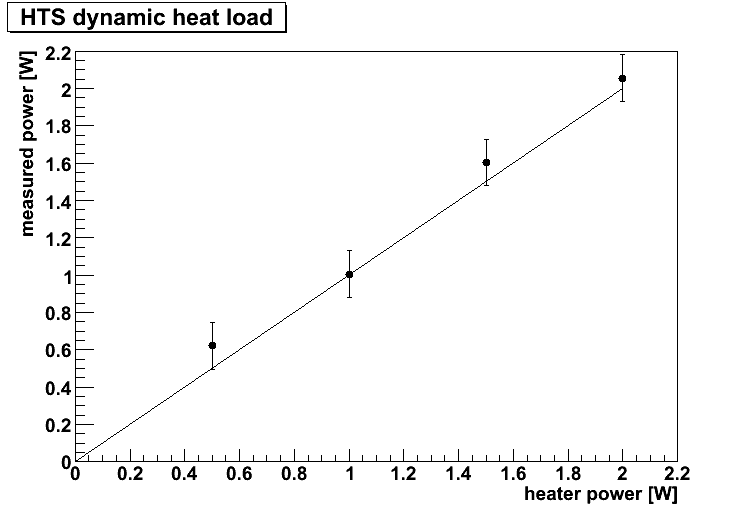 13-JUN-2013
A. Hocker, TTC CW Workshop
14